Картотека «Игры народов мира»
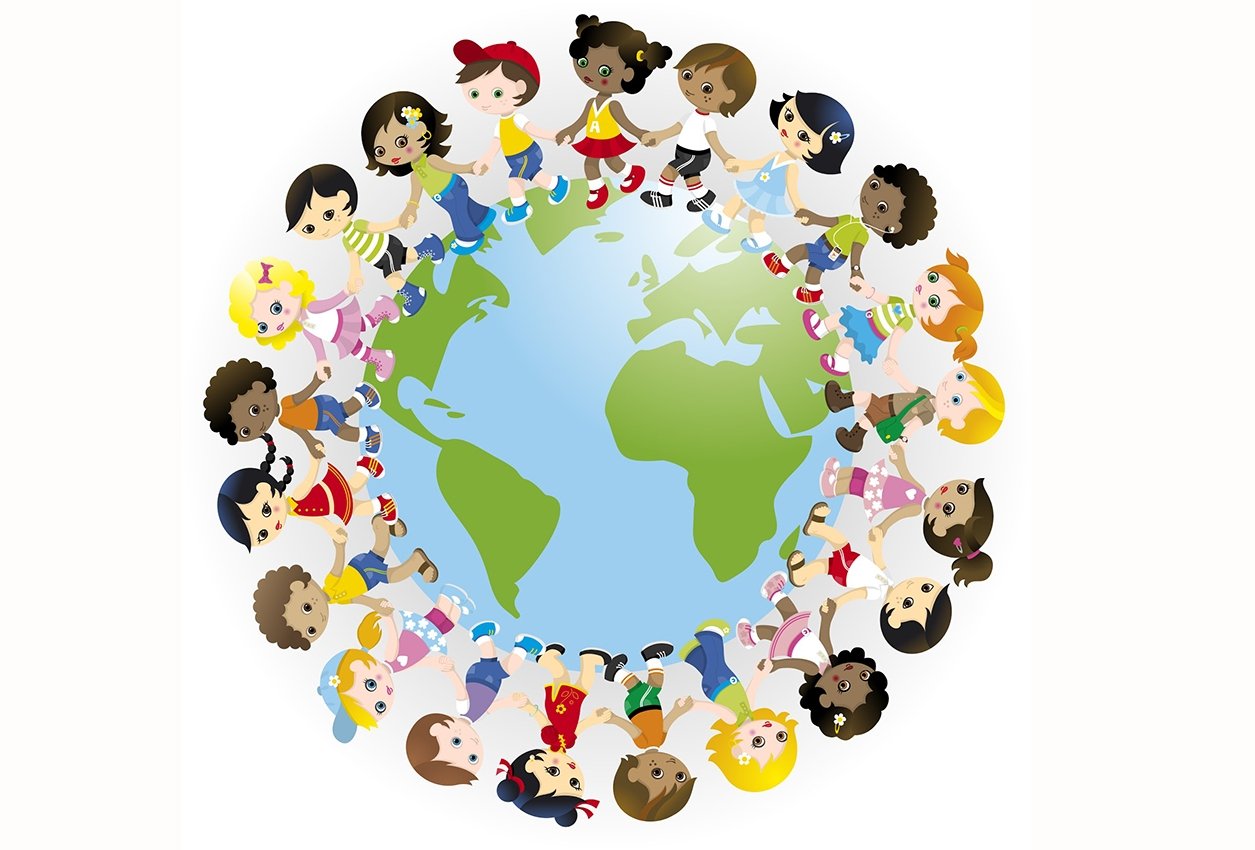 Подготовила:
Педагог-психолог
Белоусова А.А.
АФРИКАНСКИЕ САЛКИ ПО КРУГУ.
(Танзания)
Играют 10 и более человек.
Инвентарь: лист от дерева.
Ход игры:
Игроки встают в круг лицом к центру. За их спинами ходит водящий и дотрагивается до ладоней игроков листом. Затем он кладёт лист кому-нибудь в руку и бежит. Игрок с листом – за ним. Если водящий пробежит круг и его не догонят, он встанет на свободное место, а преследовавший его игрок становится новым водящим.
БОЛЬНАЯ КОШКА.
(Бразилия)
Играют более пяти человек.
 Ход игры:
Один игрок – это здоровая кошка, которая старается поймать всех остальных. Каждый игрок, которого запятнали, должен положить руку точно на то место, где его запятнали. Он становится тоже кошкой, но больной и помогает здоровой кошке при ловле. Больная кошка может пятнать только здоровой рукой. Игрок, которого не запятнали, побеждает. Он становится здоровой кошкой на следующий круг.
А НУ-КА, ПОВТОРИ!
 (Конго)
Играют четыре и более человека.
Ход игры:
Игроки становятся полукругом, в центре стоит водящий. Время от времени он делает какое-то движение: поднимает руку, поворачивается, наклоняется, топает ногой и т.д. Все игроки должны точно повторить его движение. Если игрок ошибается, то водящий занимает его место, а игрок становится водящим. Если одновременно ошибутся несколько человек, то водящий сам выбирает, кто займёт его место.

ПОЖАРНАЯ КОМАНДА.
( Германия)
Играют 10 и более человек.
Инвентарь: Стулья по числу игроков устанавливаются по кругу, спинками внутрь.
 Ход игры:
Играющие (пожарные) прохаживаются вокруг этих стульев под звуки музыки (удары бубна, барабана). Как только музыка замолкает, игроки должны положить на стул, около которого остановились, предмет одежды. Игра продолжается. Когда каждый участник снимет 3 предмета (они оказываются на разных стульях), звучит сигнал тревоги: «Пожар!». Игроки должны быстро отыскать свои вещи и надеть их. Кто быстрее всех оденется, становится победителем.
ЗМЕЙКА 
(русская народная игра)
 
Все дети берут друг друга за руки, образуя живую цепь. Ребенок, стоящий первым, становится ведущим. Он начинает бежать, увлекая за собой всех остальных. На бегу ведущий несколько раз должен резко изменить на­правление движения всей группы: побежать в противо­положную сторону, сделать резкий поворот (под углом 90°), закрутить цепочку «змейкой», описать круг и т.д.
Правила:
1.  Все дети должны крепко держаться за руки, что­бы «цепочка» не порвалась.
2.  Игроки должны точно повторять все движения ведущего и стараться бежать «след в след».
3.  Хорошо использовать в игре естественные препят­ствия: обегать вокруг деревьев, наклоняться, пробегая под их ветками, сбегать но склонам неглубоких овра­гов. При игре в помещении можно создать «полосу пре­пятствий» из больших кубиков или спортивных пред­метов (обручей» кеглей, гимнастических скамеечек).
4.  Игру можно остановить» если «цепочка» порвалась, и выбрать нового ведущего.
СТАТУЯ.
 (Армения)
Играют 5-20 человек.
Ход игры:
Игроки делятся на ловцов и убегающих. На каждые 5 человек назначают одного ловца.  По назначению руководителя ловцы выходят за пределы поля, а убегающие свободно располагаются на площадке. По сигналу ловцы преследуют остальных игроков, стремясь одного из них осалить. Осаленный должен тут же остановиться (замереть на месте), в том положении, в котором его осалили. Того, кто замер, может «освободить» любой игрок, коснувшись его. Игра заканчивается, когда будут осалены все игроки. После этого выбирают новых ловцов, и игра продолжается. Правила:
 1. Осаливать игрока можно, коснувшись ладонью любого места тела, кроме головы.
2. Убегающий, по инерции выбежавший за пределы поля, считается выбывшим из игры.
АИСТЫ.
( украинская игра)
      Ребята изображают аистов. Каждый аист имеет своё гнездо (обруч). Водящий гнезда не имеет. По сигналу начинается игра. Все аисты встают на одну ногу, руки на пояс. Водящий выбирает себе любое гнездо и прыгает в него. Как только в этом гнезде окажутся два аиста, они оба выскакивают из гнезда и бегут, огибая флажки на небольшом расстоянии от обручей. Тот, кто вернётся первым, занимает гнездо, а кто опоздает – становится водящим.
ДОБРОЕ УТРО, ОХОТНИК!
(Швейцария)
Играют 10-15 человек.
Ход игры:
 Игроки становятся в круг, выбирают охотника, который ходит за спинами игроков. Неожиданно он прикасается к плечу игрока. Тот, до кого дотронулись, поворачивается и говорит: «Доброе утро, охотник!», и тут же идёт по кругу, но в направлении, противоположном тому, куда идёт охотник. Обойдя полкруга, они встречаются, игрок вновь произносит: «Доброе утро, охотник!». И оба бегут, чтобы занять пустое место в круге. Тот, кто не успел это сделать, становится охотником.

БАЛТЕНИ.
 (Латвия)
Играют пять и более человек.
 Инвентарь: палка.
 Ход игры. Игроки ложатся на траву лицом вниз (по кругу голова к голове) и закрывают глаза. Водящий бросает балтени – обтёсанную палку длиной 50 см – в кусты или заросли так, чтобы её не сразу можно было найти. По сигналу водящего все быстро вскакивают и бегут искать палку. Тот, кто нашёл её первым, становится водящим.
ЛОВИ МЕШОК!
 (Игра индейцев Аляски)
Играют 8 и более человек.
Инвентарь: мешочек, наполненный песком (весом 200 г для 5-6-летних; 400 г – для старших).
Ход игры:
Игроки встают в круг и бросают друг другу мешочек. Кто не поймает мешочек, тот выходит из игры. Выигрывает тот, кто остался в кругу.
Вариант. При бросании мешочка можно назвать первый слог какого-нибудь слова, и ловящий должен закончить, например: вес-на, цве-ток и т.п.

САФЕД – ЧУБАК
 ( таджикская игра)
        Две команды  становятся в одну шеренгу вдоль черты через одного. Расстояние между игроками 1 метр У каждого из игроков – палочка или кегля. Палочки двух команд отличаются по цвету. К началу игры соседи меняются палочками. По сигналу все должны забросить как можно дальше, по второму сигналу – побежать за ними. Причём, каждый должен подобрать свою палочку, (которую забросил сосед). Побеждает команда, все игроки которой раньше вернутся на место со своими палочками.
ОДИН В КРУГЕ.
(Венгрия)
Играют 5 и более человек.
Инвентарь: мяч.
 Ход игры:
Игроки становятся в круг и перебрасывают большой лёгкий мяч друг другу, пока кто-то не ошибётся и не уронит его. Этот игрок выходит в круг и становится посередине. Игроки продолжают перебрасывать мяч, но стараются, чтобы его не схватил стоящий в центре, а мяч попал в него. Если всё же центральному игроку удаётся поймать мяч, то он может бросить его в любого. В кого попадёт, тот занимает его место. Игра становится интереснее, если идёт в хорошем темпе и быстрой передачей удаётся заставить хорошенько повертеться и попрыгать стоящего в центре.

БУЙВОЛЫ В ЗАГОНЕ.
 (Судан)
Играют 10 и более человек.
Ход игры:
Игроки встают в круг и берутся за руки. Два-три игрока стоят в центре. Это буйволы. Их задача – вырваться из круга. Они с разбегу пытаются прорвать круг, подняв вверх руки. Грубые приёмы не разрешаются. Если не удалось прорваться в одном месте, они пытаются делать это в другом. Если это им удаётся, буйволами становятся те игроки, которые не сумели сдержать их.